Dice
Reporter: Gvantsa Margvelashvili
Team: Georgia
Problem №6
In many games, dice are thrown to obtain random results. How does the results of a die roll depend on its height above a table, if the dies is released at zero initial speed?
Plan
Experiments
 Critical Height
Different size dice
Theoretical model
Critical height
Comparison 
Conclusion
Dice
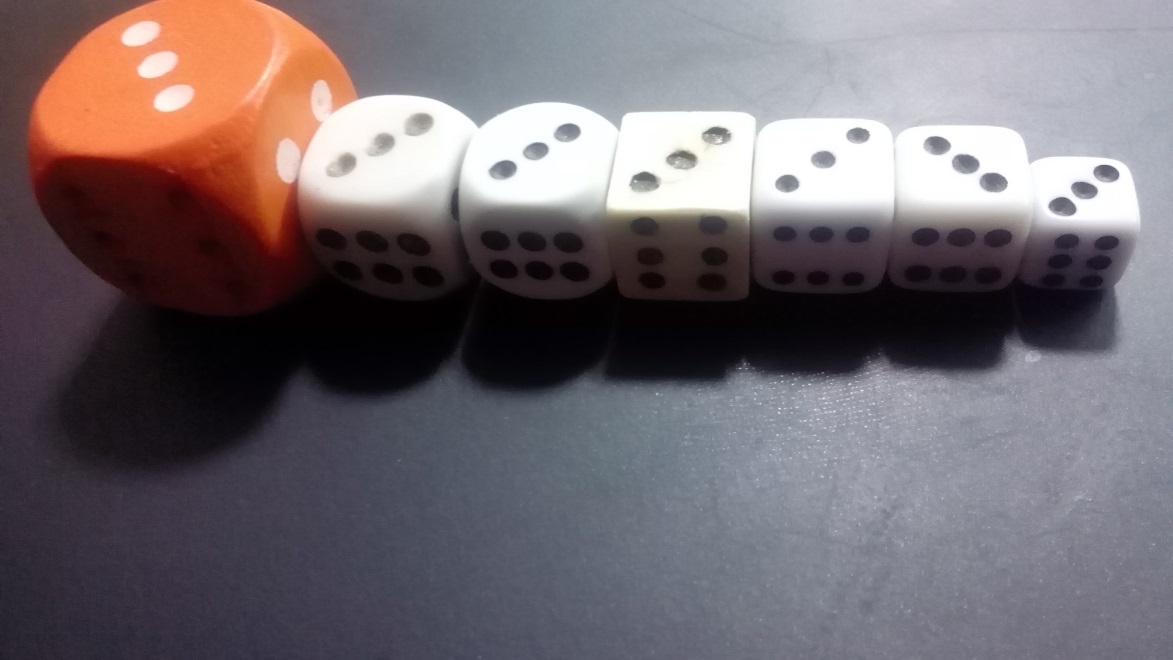 Electric magnet and dice with metal (experiment)
Upper face
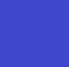 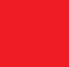 Side faces
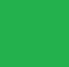 Lower face
Upper face
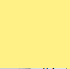 Lower face
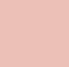 Side faces
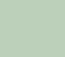 Different size dice
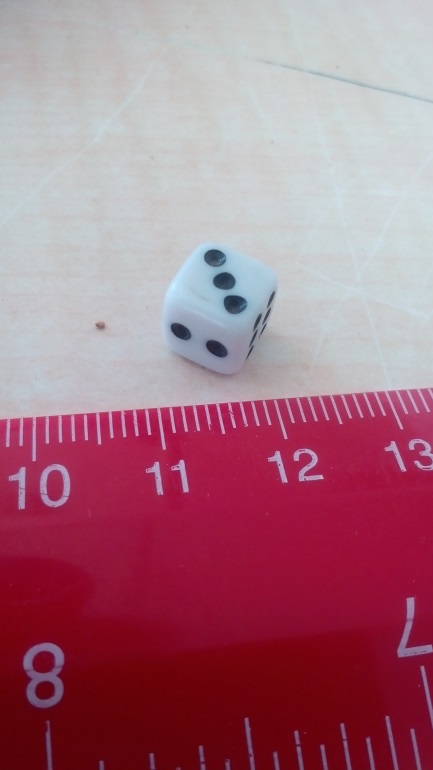 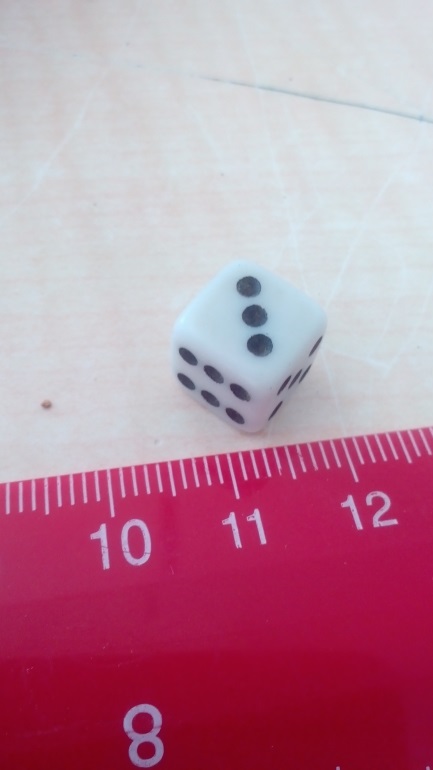 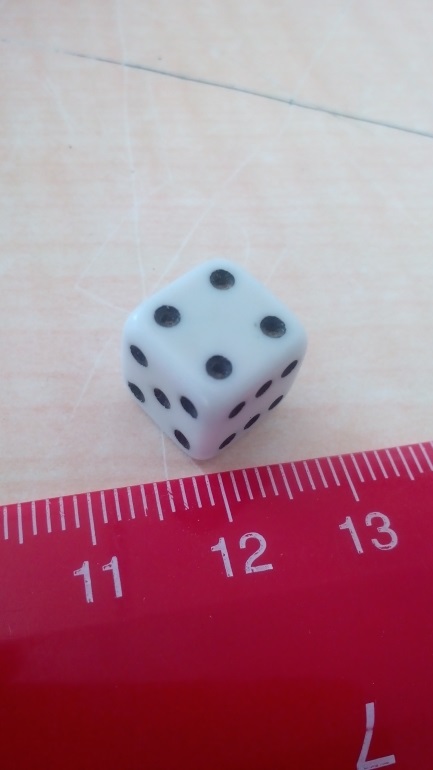 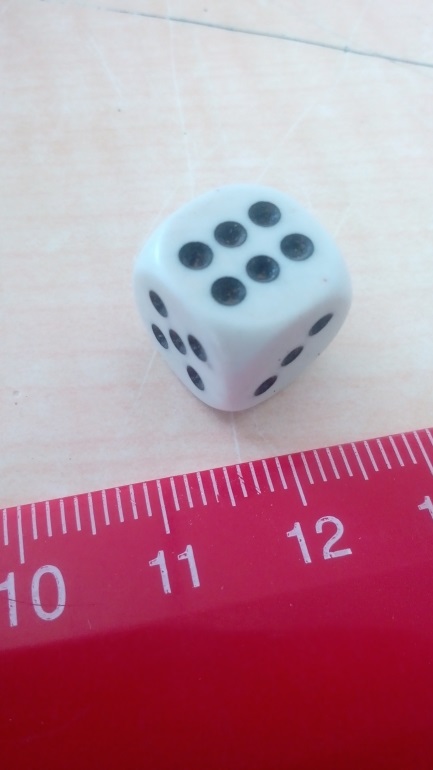 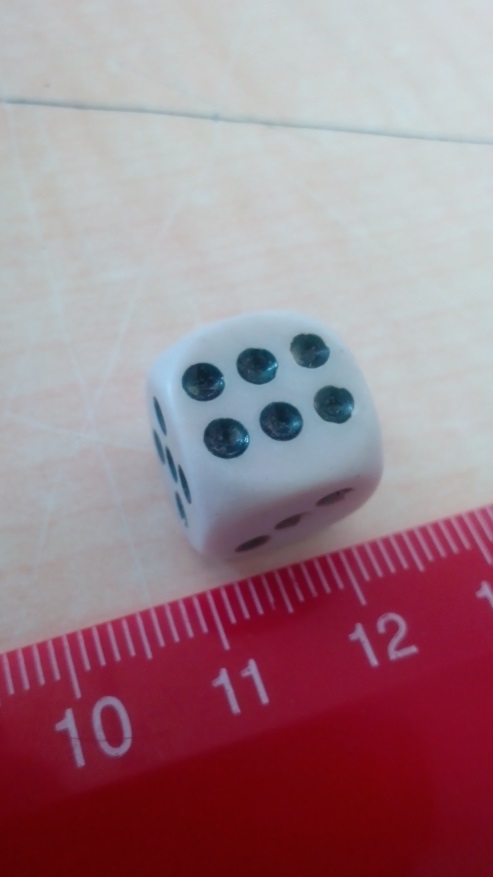 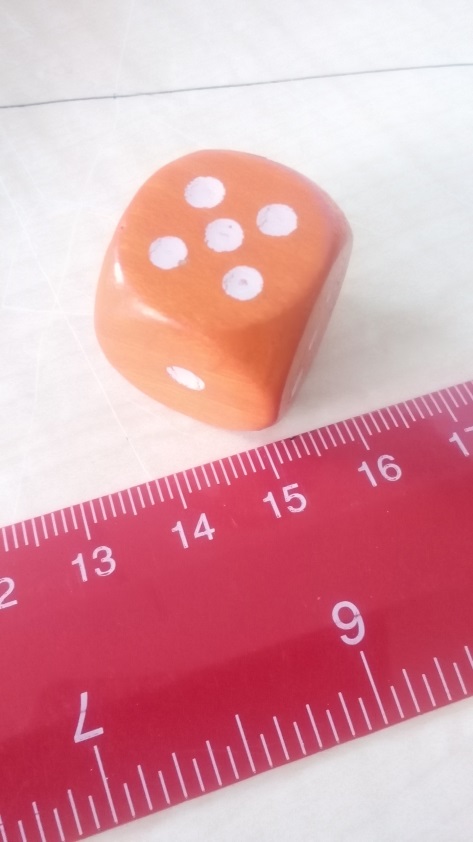 Theoretical model
2a
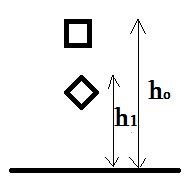 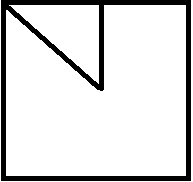 Calculating c
Comparison
Conclusion
Critical Height was calculated
Experimental method
Theoretical model
Results depending on different size dice
Experiments and theoretical method were compared
References
https://en.wikipedia.org/wiki/Rotational_energy
https://en.wikipedia.org/wiki/Moment_of_inertia
Thanks for attention!